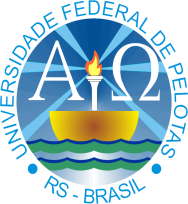 Universidade Aberta do SUS – UNASUSUniversidade Federal de PelotasEspecialização em Saúde da FamíliaModalidade à DistânciaTurma-2
SAÚDE  BUCAL EM CRIANÇAS DE IDADE 
PRÉ-ESCOLAR
DE 0 A 6 ANOS
Trabalho monográfico da pesquisa-intervençãoSUELY CARMO PORTO CARNEIRO LEÃO ORIENTAÇÃO: MATEUS CASANOVA DOS SANTOSSalvador, BA, 2013
INTRODUÇÃO
IMPORTÂNCIA DA INTERVENÇÃO
Promover uma atenção qualificada á saúde bucal
Prevenir doenças bucais 
Contribuir para promoção da saúde geral
Garantir a diminuição e isenção da cárie
Diminuir a demanda para os serviços odontológicos de média complexidade
Diminuir os custos financeiros para o município
INTRODUÇÃOMUNICÍPIO DO CABO DE SANTO AGOSTINHO-PE
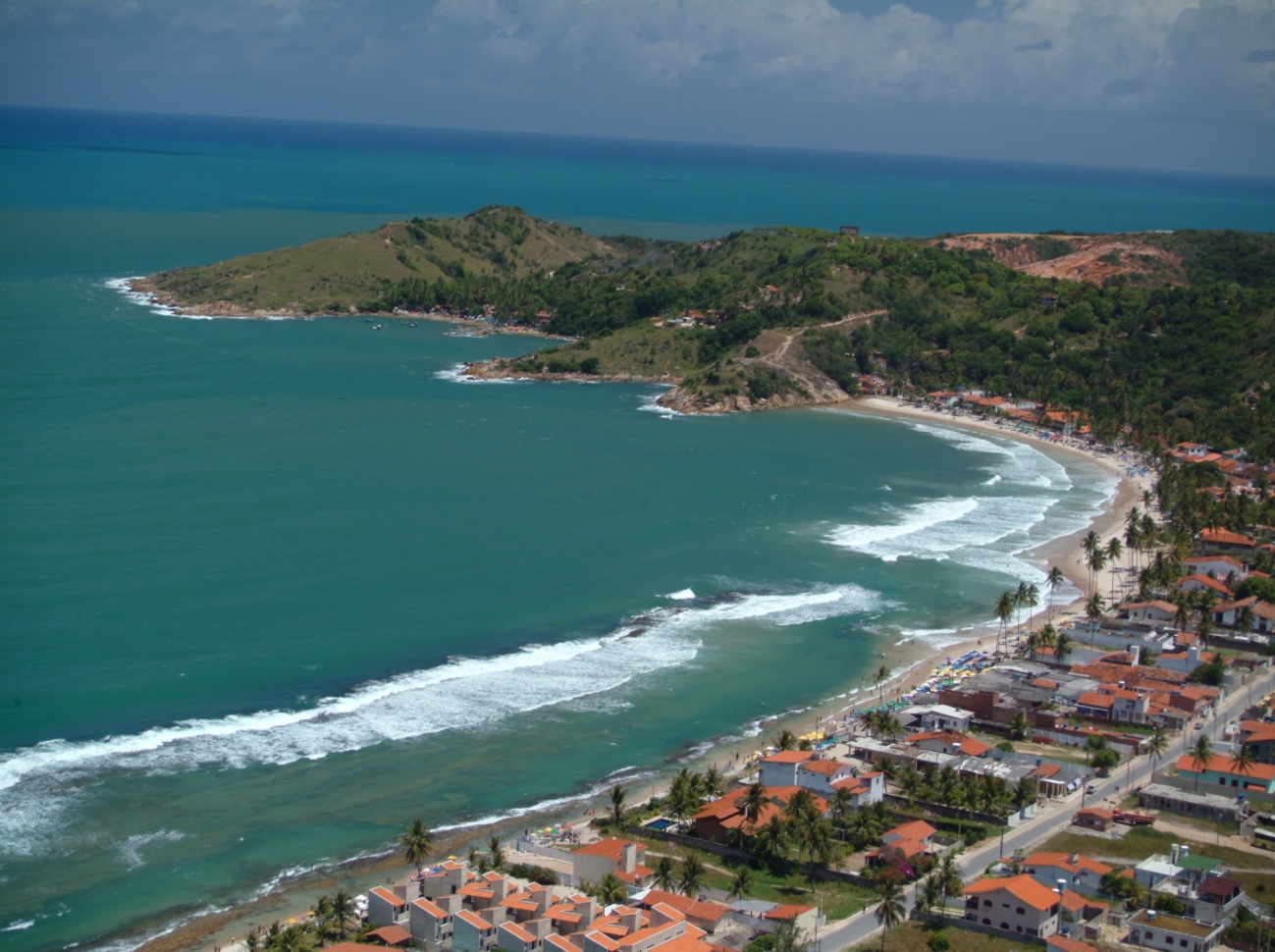 INTRODUÇÃOSERVIÇOS DE SAÚDE OFERTADOS PELO MUNICÍPIO
SERVIÇOS DE ATENÇÃO PRIMÁRIA (APS)




SERVIÇOS DE ATENÇÃO SECUNDÁRIA 
             (Média complexidade)
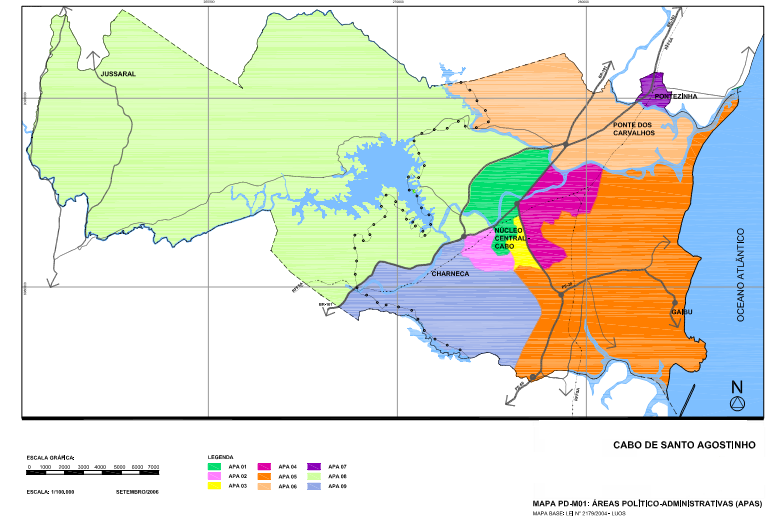 REGIONAL 3
REGIONAL 4
REGIONAL 1
REGIONAL 2
INTRODUÇÃOSERVIÇOS DE ATENÇÃO PRIMÁRIA
38 UBS-ESF

2UBS-TRADICIONAIS

2 PACS

2 NASF-(Tipo I )
2-SERVIÇOS DE ATENÇÃO SECUNDÁRIA (média complexidade)

Um CAPS-AD (Centro de Atenção Psicossocial aos usuários(alcool/drogas) 
Um Centro de Vigilância à Saúde
Três Centros ambulatorias com Especiadades Terapéuticas
Um Centro de Especialidades Odontológicas (CEO-tipoII)
Dois Centros de Referência  à Saúde da Mulher
Um Hospital Infantil
Um Hospital de Urgência e Emergência com setor Odontológico
Uma Maternidade
Serviços do SAMUR
INTRODUÇÃO
INTRODUÇÃO
Localização da UBS-ESF
               Bela Vista II
I
Estrutura Física
[Speaker Notes: SITUAÇÃO DA AÇÃO PROGRAMÁTICA ANTES DA INTERVNÇÃO]
INTRODUÇÃO 
EQUIPE MULTIDISCIPLINAR
SITUAÇÃO DA  AÇÃO PROGRAMÁTICA
OBJETIVOS - METAS METODOLOGIA-AÇÕES
OBJETIVO GERAL

                    Qualificar a Atenção à Saúde Bucal

                            na UBS-ESF-Bela Vista II

                   em crianças de idade-pré-escolar

                                  de 0 a 6 anos
OBJETIVOS - METAS METODOLOGIA – AÇÕES TODAS AS METAS FORAM ESTIMADAS EM 100%
1- Ampliar a cobertura da Atenção á Saúde Bucal
ACÕES: CAPACITAÇÃO - BUSCA ATIVA – DIVULGAÇÃO DA INTERVENÇÃO
2- Melhorar a adesão no atendimento em Saúde Bucal
AÇÕES: CAPACITAÇÃO  PARA O ACOLHIMENTO-AGENDA DISPONÍVEL-MONITORAMENTO
3- Melhorar a qualidade do atendimento em Saúde Bucal
 AÇÕES: CAPACITAÇÃO PARA A ESB E ACS 
                    ABASTECIMENTO DA UBS
OBJETIVOS - METASMETODOLOGIA-AÇÕESTODAS AS METAS FORAM ESTIMADAS EM 100%
4- Melhorar registro de informações
AÇÕES:
 ATUALIZAR PLANILHA
ELEBORAR FICHA -ESPELHO-ORGANIZAR
PRONTUÁRIOS-MANTER INTEGRAÇÃO COM SISVAN
5- Mapear as crianças da área de abrangência com risco para saúde bucal
AÇÕES: IDENTIFICAR AS CRIANÇAS
                   MONITORAR AS AÇÕES
                   REFOÇAR A OHB e VAN
OBETIVOS - METAS
              METODOLOGIA - AÇÕES
TODAS AS METAS FORAM ESTIMADAS EM 100%
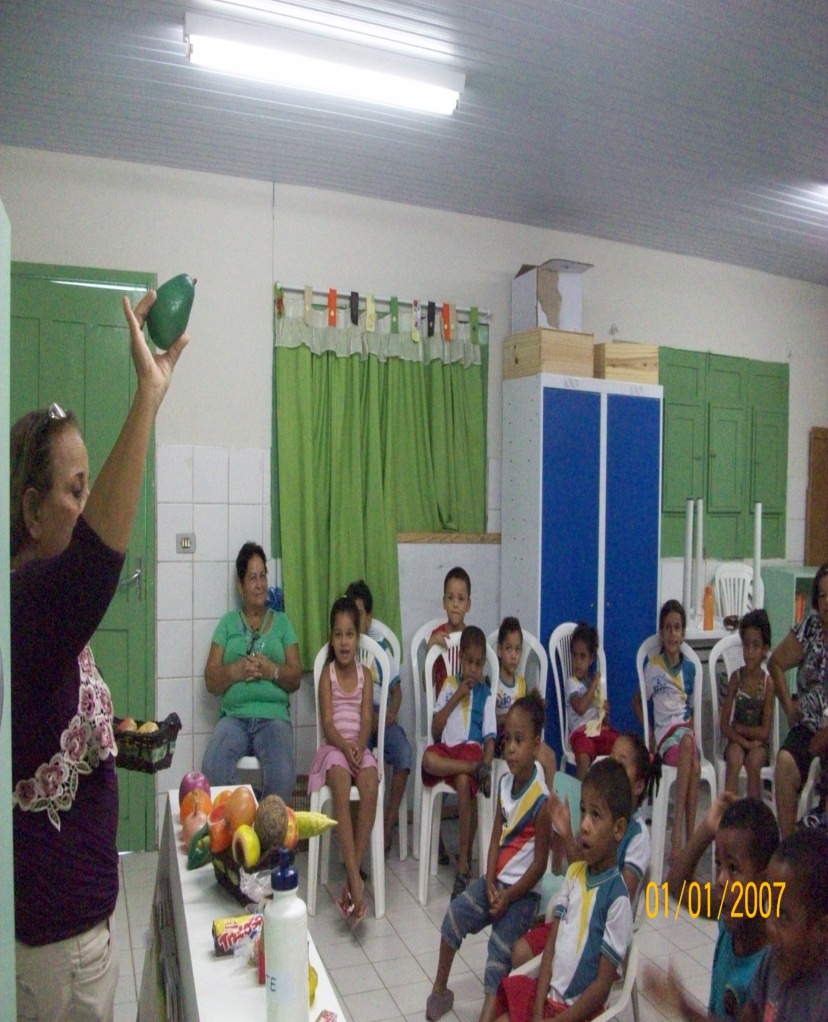 6- Promover  Saúde Bucal 
AÇÕES:
CONCURSO
          “SORRISO LIMPO”
PALESTRAS (OHB e VAN)
ESCOVÇÃO SUPERVISIONADA
ASSITÊNCIA  CLÍNICA
OBJETIVOS –METAS
            METODOLOGIA- AÇÕES
TODAS AS META FORAM ESTIMADAS EM 100%
7- Promover à Saúde bucal nas família das crianças
AÇÕES:
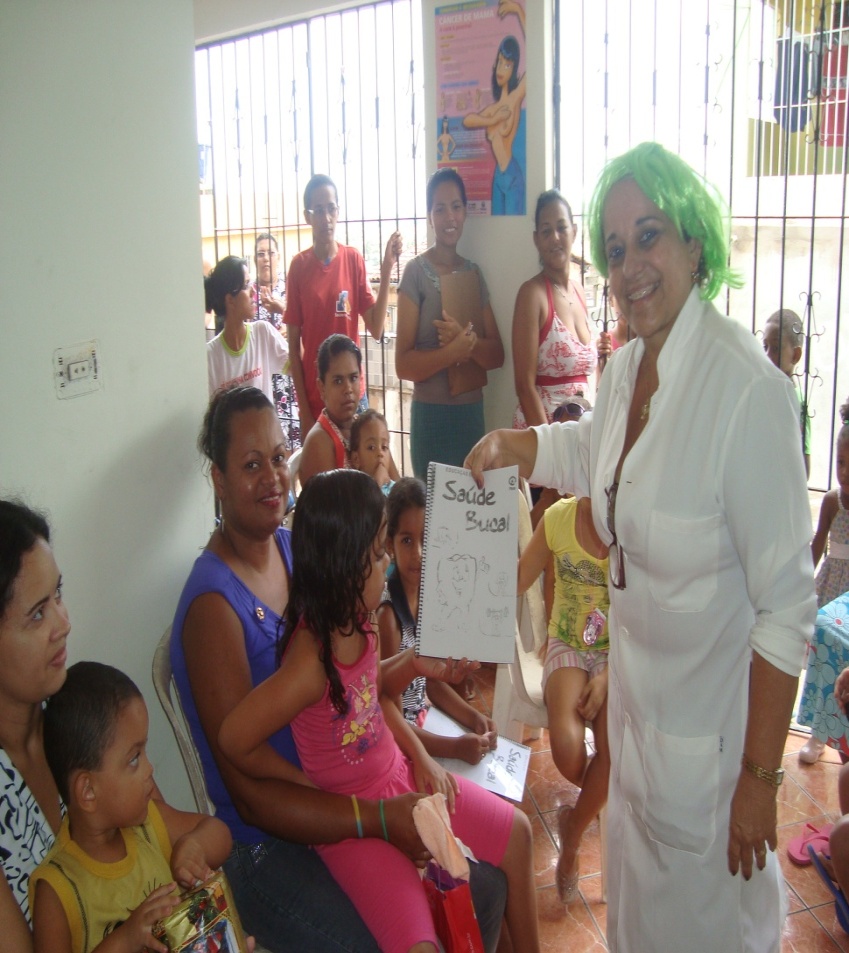 CAPACITAÇÃO:
“FILHOS BEM CUIDADOS”
PALESTRAS: OHB e VAN

ASSITÊNCIA  CLÍNICA
RESULTADOS
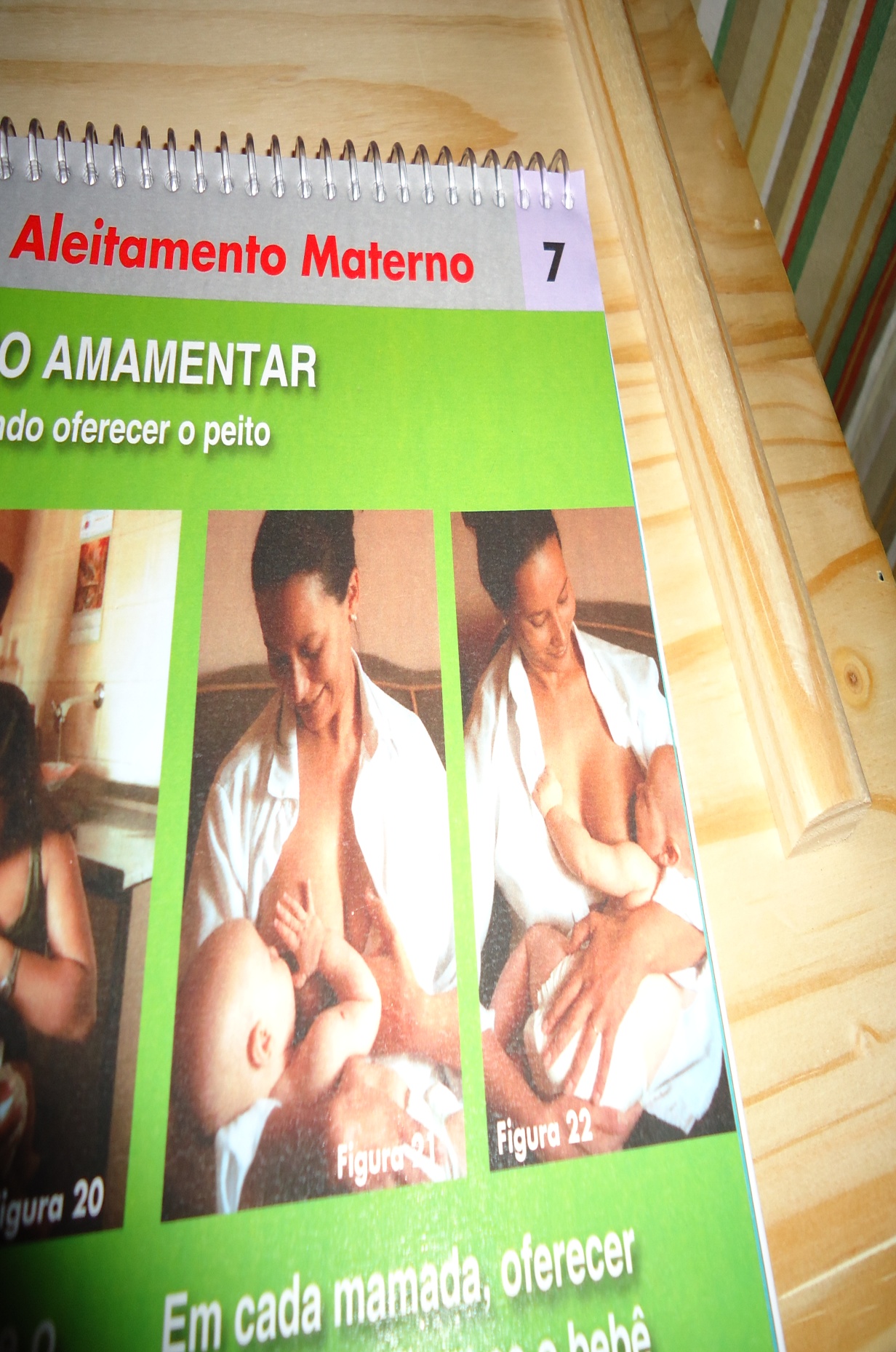 Alguns indicadores pertinentes
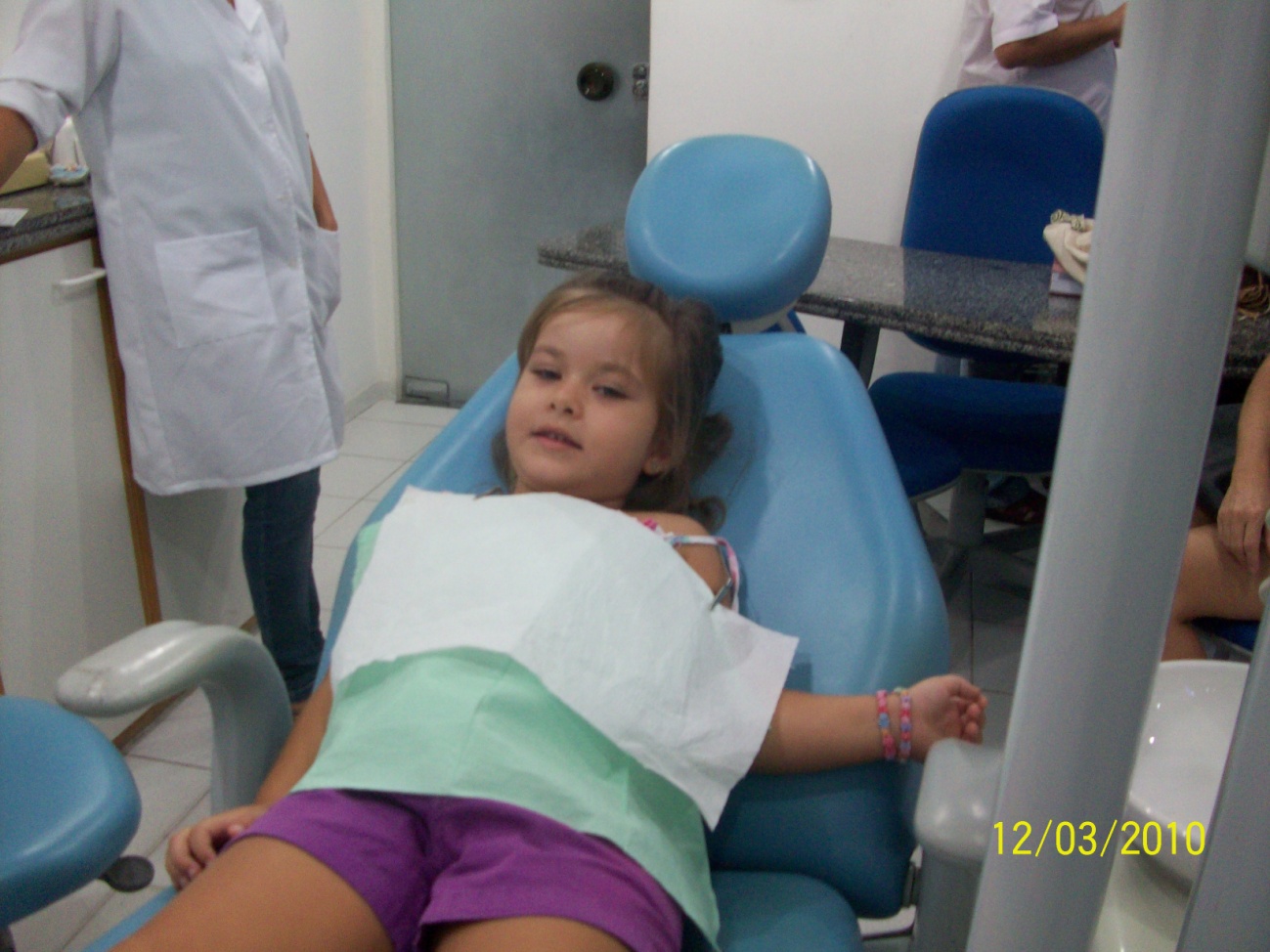 Reflexões da 
pesquisa-intervenção
RESULTADOS
            INDICADORES DE SAÚDE GERAL 
                    E METAS ALCANÇADAS
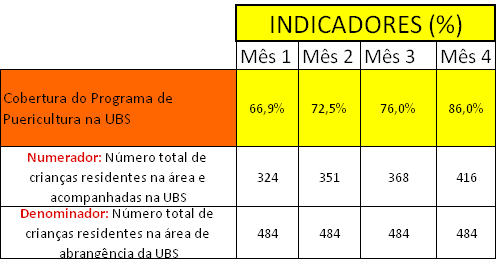 RESULTADOS
                INDICADORES DE SAÚDE GERAL
                        E METAS ALCANÇADAS
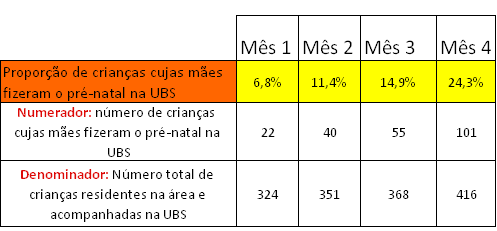 RESULTADOS
               INDICADORES DE SAÚDE GERAL
                           E METAS  ALCANÇADAS
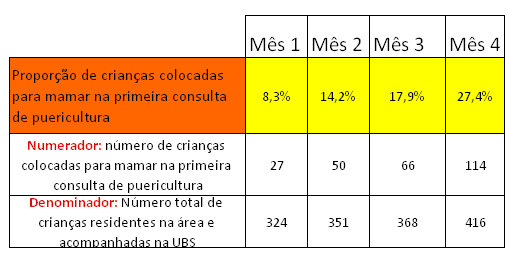 RESULTADOS
INDICADORES  DE SAÚDE BUCAL E METAS ALCANÇADAS
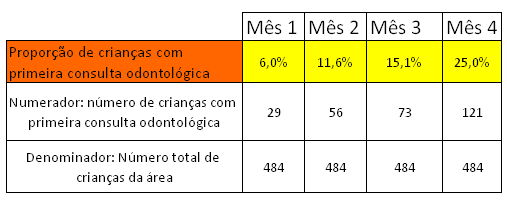 RESULTADOS
INDICADORES DE SAÚDE BUCAL E METAS ALCANÇADAS
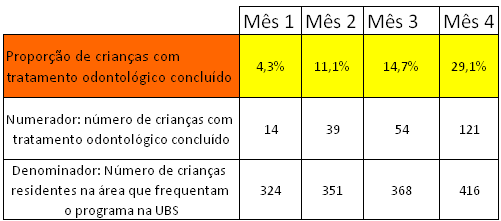 RESULTADOS
INDICADORES DE SAÚDE BUCAL E METAS ALCANÇADAS
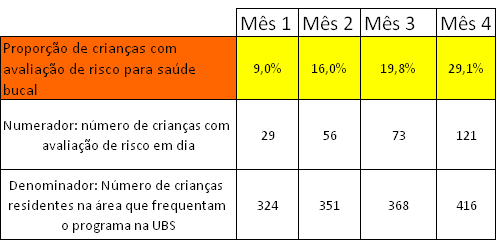 RESULTADOS
INDICADORES DE SAÚDE BUCAL E METAS ALCANÇADAS
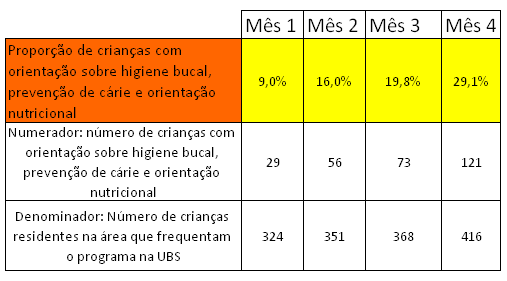 RESULTADOS
INDICADORES DE SAÚDE BUCAL E METAS ALCANÇADAS
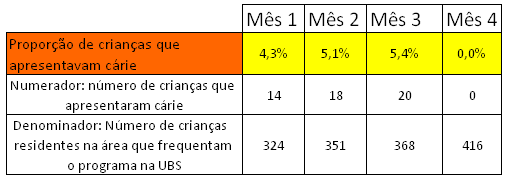 RESULTADOS
INDICADORES DE SAÚDE BUCAL E METAS ALCANÇADAS
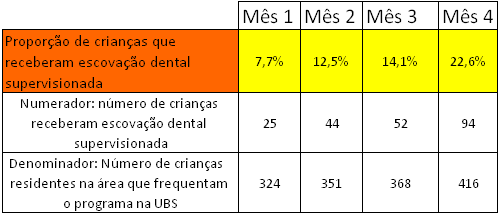 RESULTADOS
INDICADORES DE SAÚDE BUCAL E METAS ALCANÇADAS
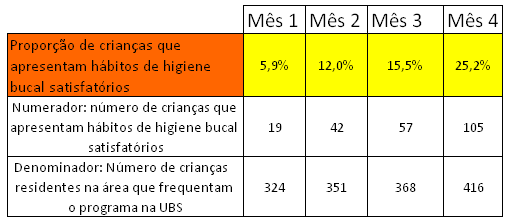 RESULTADOS
INDICADORES DE SAÚDE BUCAL E METAS ALCANÇADAS
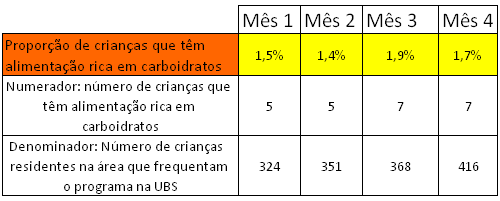 RESULTADOS
INDICADORES DE SAÚDE BUCAL E METAS ALCANÇADAS
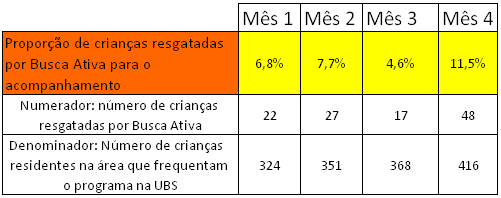 RESULTADOS
INDICADORES DE SAÚDE BUCAL E METAS ALCANÇADAS
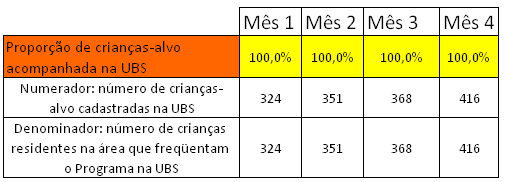 RESULTADOS
INDICADORES DE SAÚDE BUCAL E METAS ALCANÇADAS
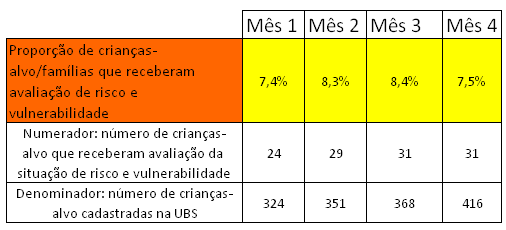 RESULTADOS
INDICADORES DE SAÚDE BUCAL E METAS ALCANÇADAS
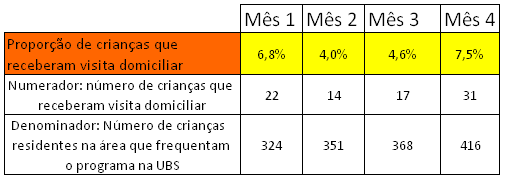 RESULTADOS
INDICADORES DE SAÚDE BUCAL E METAS ALCANÇADAS
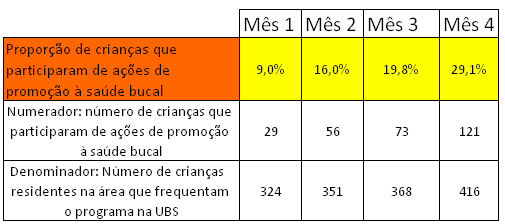 DISCUSSÃO
IMPORTANCIA DA INTERVENÇÃO PARA        COMUNIDADE



  INCORPORAÇÃO DA INTERVENÇÃO NOS SERVIÇOS DE SAÚDE DA UBS-ESF-BELA VISTA II
REFLEXÃO CRÍTICA
EXPECTATIVAS ANTES  E DEPOIS DO CURSO
 
APROVEITAMENTO DO CURSO PARA MINHA PRÁTICA PROFISSIONAL

APRENDIZADO MAIS RELEVANTES:
1-CONHECIMENTOS
2-AVALIAÇÃO CRITERIOSA
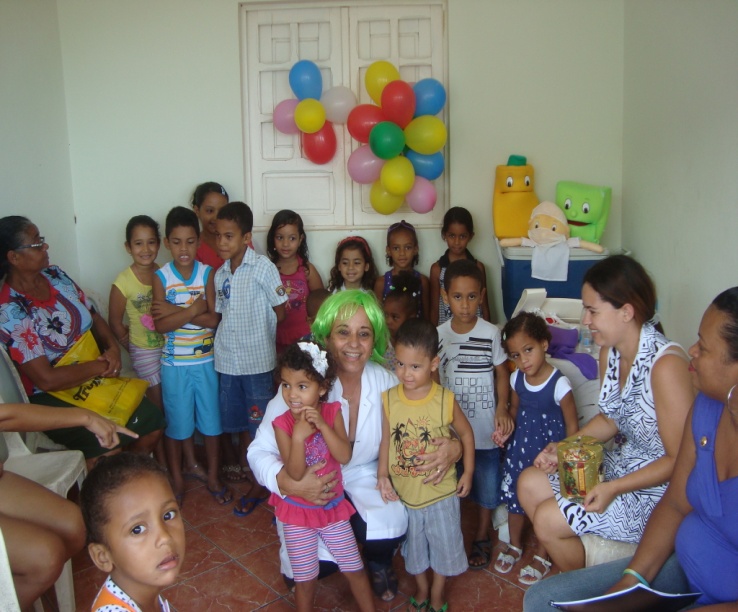 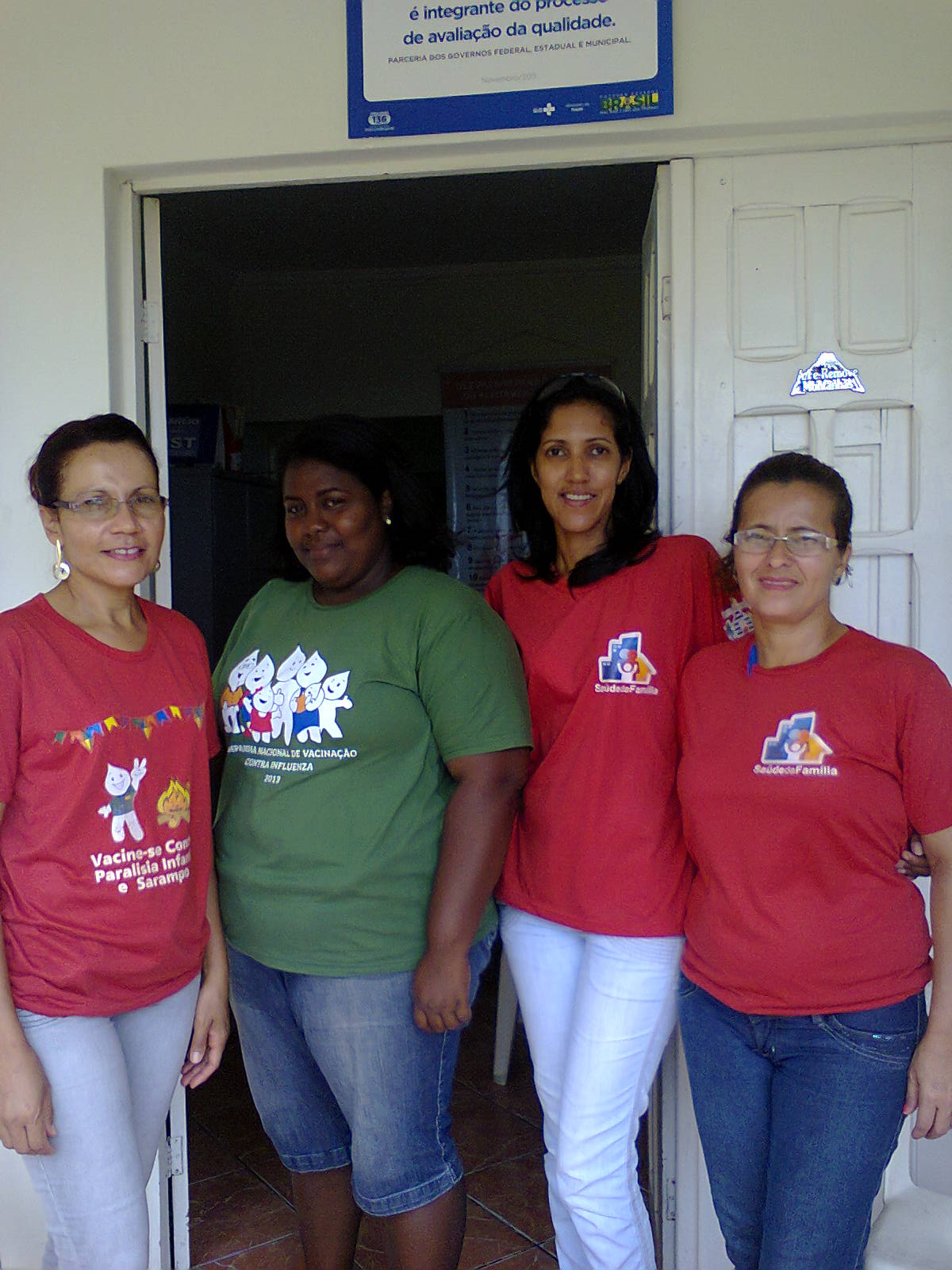 OBRIGADA!
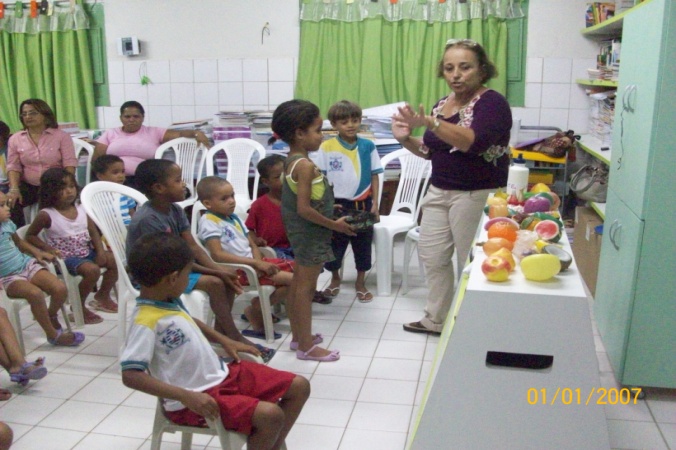 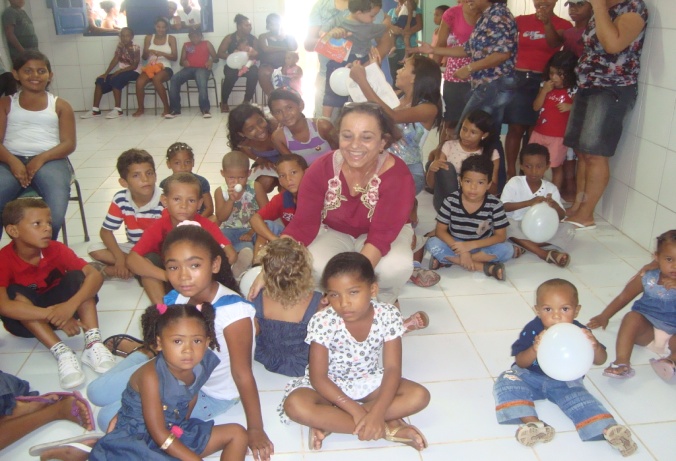 CORDEL DE AGRADECIMENTO
PENSE  NO CURSO ARRETADO, QUE AGORA ESTÁ POR FINDAR
É TANTO APRENDIZADO PRA MAIS SABER A GENTE GANHAR.
ESSE CURSO EaD É DIVERTIDO PRÁ VALER, AGENTE CLICA E ENVIA
AGENTE RECEBE E ESPIA. E POR FALAR EM RECEBER VOU AQUI
AGRADECER AOS COORDENADORES COMPETENTES E
ORIENTADORES  PACIENTES. E AGORA POR DERRADEIRO
AGRADEÇO AOS COMPANHEIROS DESSA JORNADA ALOPRADA
POIS COM BARREIRAS E LADEIRAS ESSA É UMA EQUIPE
GUERREIRA! QUE DEUS ABENÇOE A TODOS COM DIVINA
PROTEÇÃO DANDO SABEDORIA PRA GENTE BEM MAIS CUIDAR
DA SAÚDE DA POPULAÇÃO.